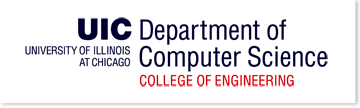 CS450 – Introduction to NetworkingFinal review
Phu Phung
April 29, 2015
Internet protocol stack
application: supporting network applications
FTP, SMTP, HTTP
transport: process-process data transfer
TCP, UDP
network: routing of datagrams from source to destination
IP, routing protocols
link: data transfer between neighboring  network elements
Ethernet, 802.111 (WiFi), PPP
physical: bits “on the wire”
application

transport

network

link

physical
A must remember diagram
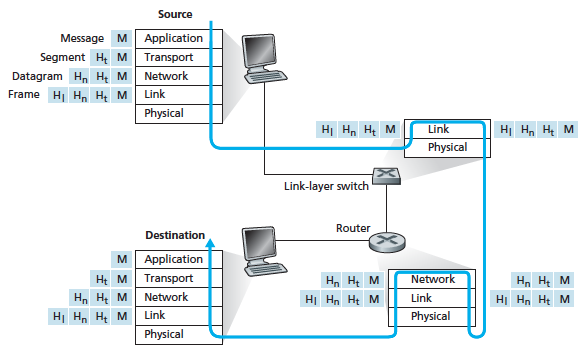 HTTP connections
non-persistent HTTP
at most one object sent over TCP connection
connection then closed
downloading multiple objects required multiple connections
persistent HTTP
multiple objects can be sent over single TCP connection between client, server
DNS: services, structure
DNS services
hostname to IP address translation
host aliasing
canonical, alias names
mail server aliasing
load distribution
replicated Web servers: many IP addresses correspond to one name
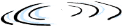 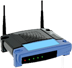 application
transport
network
data link
physical
application
transport
network
data link
physical
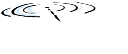 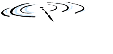 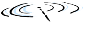 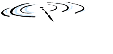 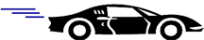 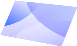 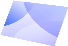 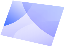 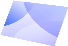 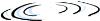 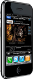 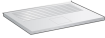 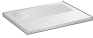 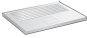 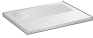 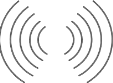 network
data link
physical
network
data link
physical
network
data link
physical
network
data link
physical
network
data link
physical
network
data link
physical
network
data link
physical
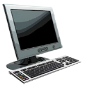 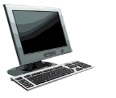 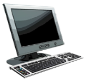 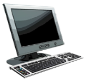 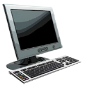 logical end-end transport
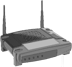 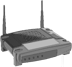 Internet transport-layer protocols
reliable, in-order delivery (TCP)
congestion control 
flow control
connection setup
unreliable, unordered delivery: UDP
no-frills extension of “best-effort” IP
services not available: 
delay guarantees
bandwidth guarantees
Addressing processes
identifier includes both IP address and port numbers associated with process on host.
example port numbers:
HTTP server: 80
mail server: 25
to send HTTP message to www.cs.uic.edu web server:
IP address: 131.193.32.29
port number: 80
more shortly…
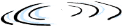 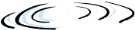 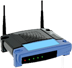 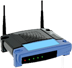 network
data link
physical
network
data link
physical
network
data link
physical
network
data link
physical
network
data link
physical
network
data link
physical
network
data link
physical
network
data link
physical
network
data link
physical
network
data link
physical
network
data link
physical
application
transport
network
data link
physical
application
transport
network
data link
physical
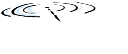 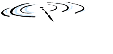 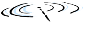 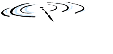 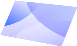 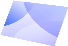 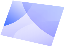 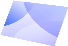 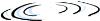 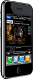 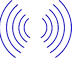 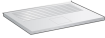 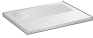 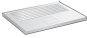 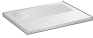 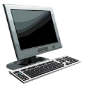 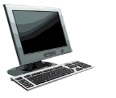 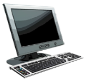 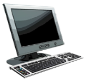 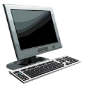 Network layer
transport segment from sending to receiving host 
on sending side encapsulates segments into datagrams
on receiving side, delivers segments to transport layer
network layer protocols in every host, router
router examines header fields in all IP datagrams passing through it
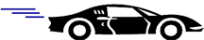 Two key network-layer functions
analogy:
routing: process of planning trip from source to dest
forwarding: process of getting through single interchange
forwarding: move packets from router’s input to appropriate router output
routing: determine route taken by packets from source to dest. 
routing algorithms
high-seed 
switching
fabric
Router architecture overview
two key router functions: 
run routing algorithms/protocol (RIP, OSPF, BGP)
forwarding datagrams from incoming to outgoing link
forwarding tables computed,
pushed to input ports
routing 
processor
routing, management
control plane (software)
forwarding data plane  (hardware)
router input ports
router output ports
Routing: Comparison of LS and DV algorithms
message complexity
LS: with n nodes, E links, O(nE) msgs sent  
DV: exchange between neighbors only
convergence time varies
speed of convergence
LS: O(n2) algorithm requires O(nE) msgs
may have oscillations
DV: convergence time varies
may be routing loops
count-to-infinity problem
robustness: what happens if router malfunctions?
LS: 
node can advertise incorrect link cost
each node computes only its own table
DV:
DV node can advertise incorrect path cost
each node’s table used by others 
error propagate thru network
Hierarchical routing
our routing study thus far - idealization 
all routers identical
network “flat”
… not true in practice
scale: with 600 million destinations:
can’t store all dest’s in routing tables!
routing table exchange would swamp links!
administrative autonomy
internet = network of networks
each network admin may want to control routing in its own network
Hierarchical routing
aggregate routers into regions, “autonomous systems” (AS)
routers in same AS run same routing protocol
“intra-AS” routing protocol
routers in different AS can run different intra-AS routing protocol
gateway router:
at “edge” of its own AS
has  link to router in another AS
223.1.1.2
223.1.3.27
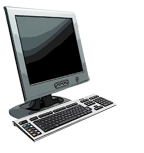 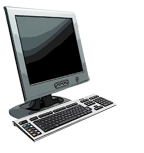 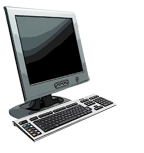 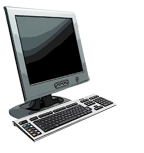 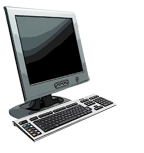 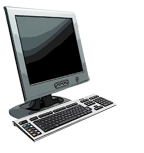 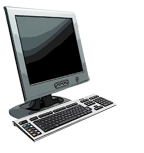 IP addressing
223.1.1.1
IP address: 32-bit identifier for host, router interface 
interface: connection between host/router and physical link
router’s typically have multiple interfaces
host typically has one or two interfaces (e.g., wired Ethernet, wireless 802.11)
IP addresses associated with each interface
223.1.2.1
223.1.1.4
223.1.2.9
223.1.1.3
223.1.2.2
223.1.3.2
223.1.3.1
223.1.1.1 = 11011111 00000001 00000001 00000001
223
1
1
1
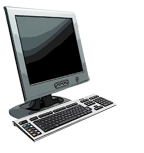 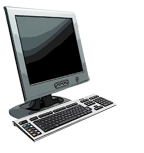 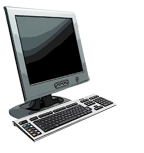 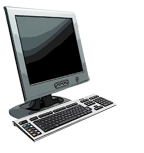 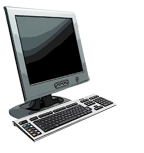 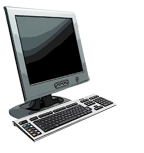 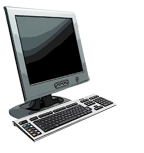 subnet
Subnets
IP address: 
subnet part - high order bits
host part - low order bits 
what’s a subnet ?
device interfaces with same subnet part of IP address
can physically reach each other without intervening router
223.1.1.1
223.1.2.1
223.1.1.2
223.1.1.4
223.1.2.9
223.1.2.2
223.1.3.27
223.1.1.3
223.1.3.2
223.1.3.1
network consisting of 3 subnets
IP addressing: CIDR
CIDR: Classless InterDomain Routing
subnet portion of address of arbitrary length
address format: a.b.c.d/x, where x is # bits in subnet portion of address
host
part
subnet
part
11001000  00010111  00010000  00000000
200.23.16.0/23
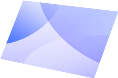 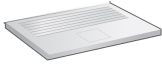 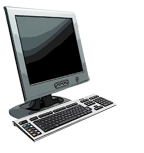 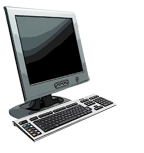 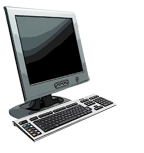 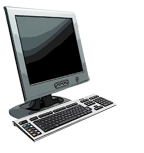 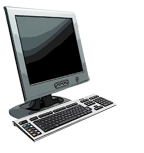 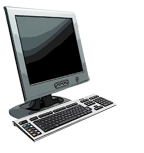 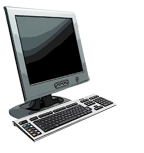 DHCP client-server scenario
DHCP
server
223.1.1.0/24
223.1.2.1
223.1.1.1
223.1.1.2
arriving DHCP
client needs 
address in this
network
223.1.1.4
223.1.2.9
223.1.2.2
223.1.3.27
223.1.1.3
223.1.2.0/24
223.1.3.2
223.1.3.1
223.1.3.0/24
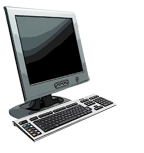 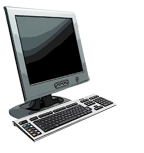 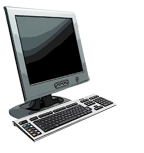 NAT: network address translation
rest of
Internet
local network
(e.g., home network)
10.0.0/24
10.0.0.1
10.0.0.4
10.0.0.2
138.76.29.7
10.0.0.3
datagrams with source or 
destination in this network
have 10.0.0/24 address for 
source, destination (as usual)
all datagrams leaving local
network have same single source NAT IP address: 138.76.29.7,different source port numbers
IPv6
initial motivation: 32-bit address space soon to be completely allocated.  
additional motivation:
header format helps speed processing/forwarding
header changes to facilitate QoS 

IPv6 datagram format: 
fixed-length 40 byte header
no fragmentation allowed
Flow: X
Src: A
Dest: F


data
Flow: X
Src: A
Dest: F


data
IPv4 tunnel 
connecting IPv6 routers
logical view:
A
A
E
E
B
B
F
F
IPv6
IPv6
IPv6
IPv6
IPv6
IPv6
IPv6
IPv6
src:B
dest: E
src:B
dest: E
flow: X
src: A
dest: F


data
flow: X
src: A
dest: F


data
A-to-B:
IPv6
E-to-F:
IPv6
B-to-C:
IPv6 inside
IPv4
B-to-C:
IPv6 inside
IPv4
Tunneling
C
D
physical view:
IPv4
IPv4
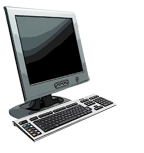 application
transport
network
link
link
physical
Where is the link layer implemented?
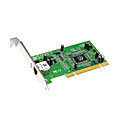 in each and every host
link layer implemented in “adaptor” (aka network interface card NIC) or on a chip
Ethernet card, 802.11 card; Ethernet chipset
implements link, physical layer
attaches into host’s system buses
combination of hardware, software, firmware
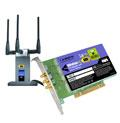 cpu
memory
host 
bus 
(e.g., PCI)
controller
physical
transmission
network adapter
card
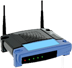 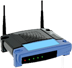 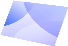 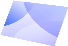 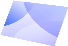 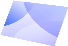 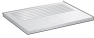 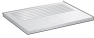 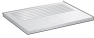 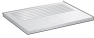 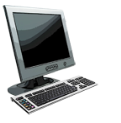 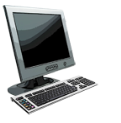 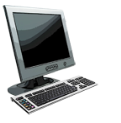 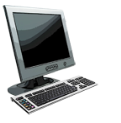 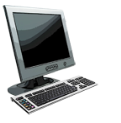 Multiple access links, protocols
two types of “links”:
point-to-point
PPP for dial-up access
point-to-point link between Ethernet switch, host
broadcast (shared wire or medium)
old-fashioned Ethernet
upstream HFC
802.11 wireless LAN
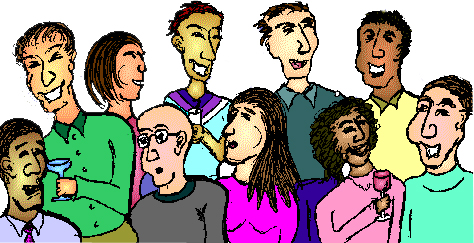 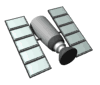 shared RF
 (e.g., 802.11 WiFi)
shared RF
(satellite)
shared wire (e.g., 
cabled Ethernet)
humans at a
cocktail party 
(shared air, acoustical)
Question: how to determine
interface’s MAC address, knowing its IP address?
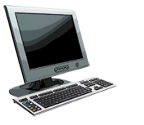 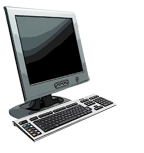 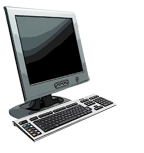 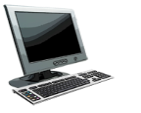 ARP: address resolution protocol
ARP table: each IP node (host, router) on LAN has table
IP/MAC address mappings for some LAN nodes:
          < IP address; MAC address; TTL>
TTL (Time To Live): time after which address mapping will be forgotten (typically 20 min)
137.196.7.78
1A-2F-BB-76-09-AD
137.196.7.23
137.196.7.14
LAN
71-65-F7-2B-08-53
58-23-D7-FA-20-B0
0C-C4-11-6F-E3-98
137.196.7.88
Ethernet switch
link-layer device: takes an active role
store, forward Ethernet frames
examine incoming frame’s MAC address, selectively forward  frame to one-or-more outgoing links when frame is to be forwarded on segment, uses CSMA/CD to access segment
transparent
hosts are unaware of presence of switches
plug-and-play, self-learning
switches do not need to be configured
network
link
physical
link
physical
datagram
datagram
frame
frame
frame
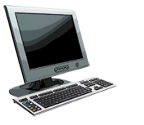 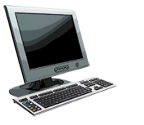 Switches vs. routers
application
transport
network
link
physical
both are store-and-forward: 
routers: network-layer devices (examine network-layer headers)
switches: link-layer devices (examine link-layer headers)

both have forwarding tables:
routers: compute tables using routing algorithms, IP addresses
switches: learn forwarding table using flooding, learning, MAC addresses
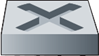 switch
application
transport
network
link
physical
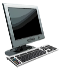 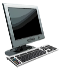 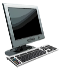 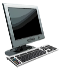 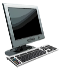 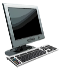 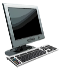 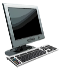 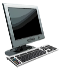 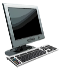 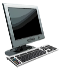 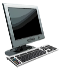 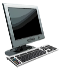 VLANs: motivation
consider:
CS user moves office to EE, but wants connect to CS switch?
single broadcast domain:
all layer-2 broadcast traffic (ARP, DHCP, unknown location of destination MAC address) must cross entire LAN 
security/privacy, efficiency issues
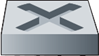 Computer 
Science
Computer
Engineering
Electrical
Engineering
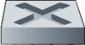 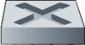 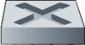 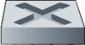 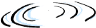 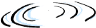 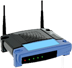 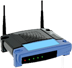 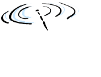 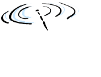 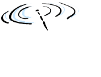 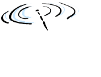 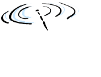 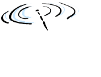 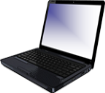 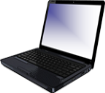 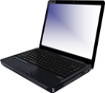 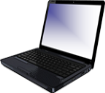 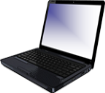 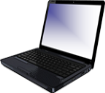 Internet
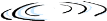 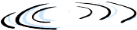 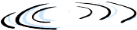 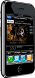 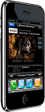 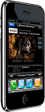 802.11 LAN architecture
wireless host communicates with base station
base station = access point (AP)
Basic Service Set (BSS) (aka “cell”) in infrastructure mode contains:
wireless hosts
access point (AP): base station
ad hoc mode: hosts only
hub, switch
or router
BSS 1
BSS 2
802.11: Channels, association
802.11b: 2.4GHz-2.485GHz spectrum divided into 11 channels at different frequencies
AP admin chooses frequency for AP
interference possible: channel can be same as that chosen by neighboring AP!
host: must associate with an AP
scans channels, listening for beacon frames containing AP’s name (SSID) and MAC address
selects AP to associate with
may perform authentication [Chapter 8]
will typically run DHCP to get IP address in AP’s subnet
HTTPS Transaction
Client Browser
Web Server
TCP
Connect
SSL
Connect
HTTPS GET
transaction
browser
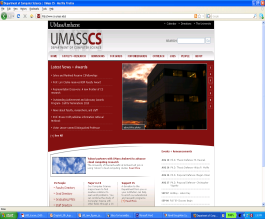 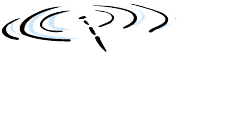 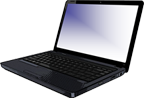 A day in the life: scenario
DNS server
Comcast network 
68.80.0.0/13
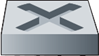 school network 
68.80.2.0/24
web page
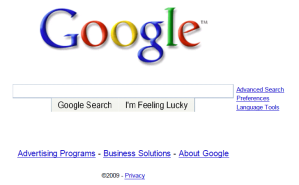 web server
Google’s network 
64.233.160.0/19
64.233.169.105
Grade weighting
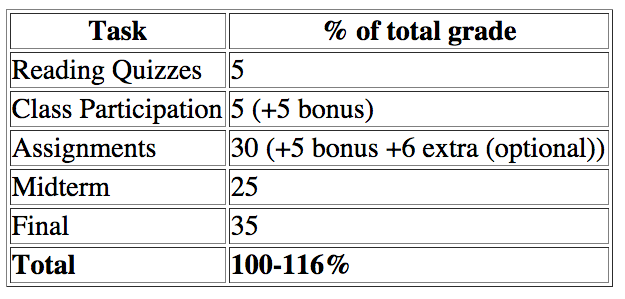 Final Exam: 1-3PM Monday May 4, 2015 in SES 238
35 points (+ 5 additional bonus points)
One handwriting letter sheet of notes
Content
Everything in the lectures 
Grades (A, B, C …) are curved based on an aggregate course score 
average score is calculated without bonus points
Final words
Study hard and good luck to the exam
Exam: 1-3PM Monday May 4, 2015 in this room
Thank you for your participation, good luck to your future.
Complete the course evaluation 
Email or visit me if you have questions/comments on the course, or job interviews related, or …